FINDING GRANT FUNDING
NEW COURSE FOR SPRING 2020
PLACE TITLE OF COURSE
HERE
COURSE DESCRIPTION
INSTRUCTOR
Jane Doe, Professor 
Department of History
This space holds 630 characters (with spacing)
CONTACT
abcdefg@uh.edu
713-743-1234
Agnes Arnold  Hall
CLASS SCHEDULE
Mondays, 5:30-8:30 p.m.
AAH 210
COURSE NUMBERS
Doctoral Students: HS 8000
Section 12345
Master’s Students: HS 1234 
Section 54321
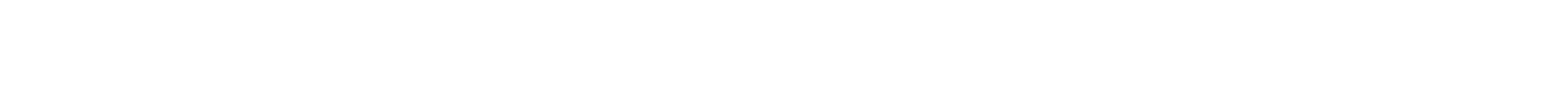